Proposed Amendments to the 
Hazardous Enterprises Ordinance 
Chapter 28, Article VII
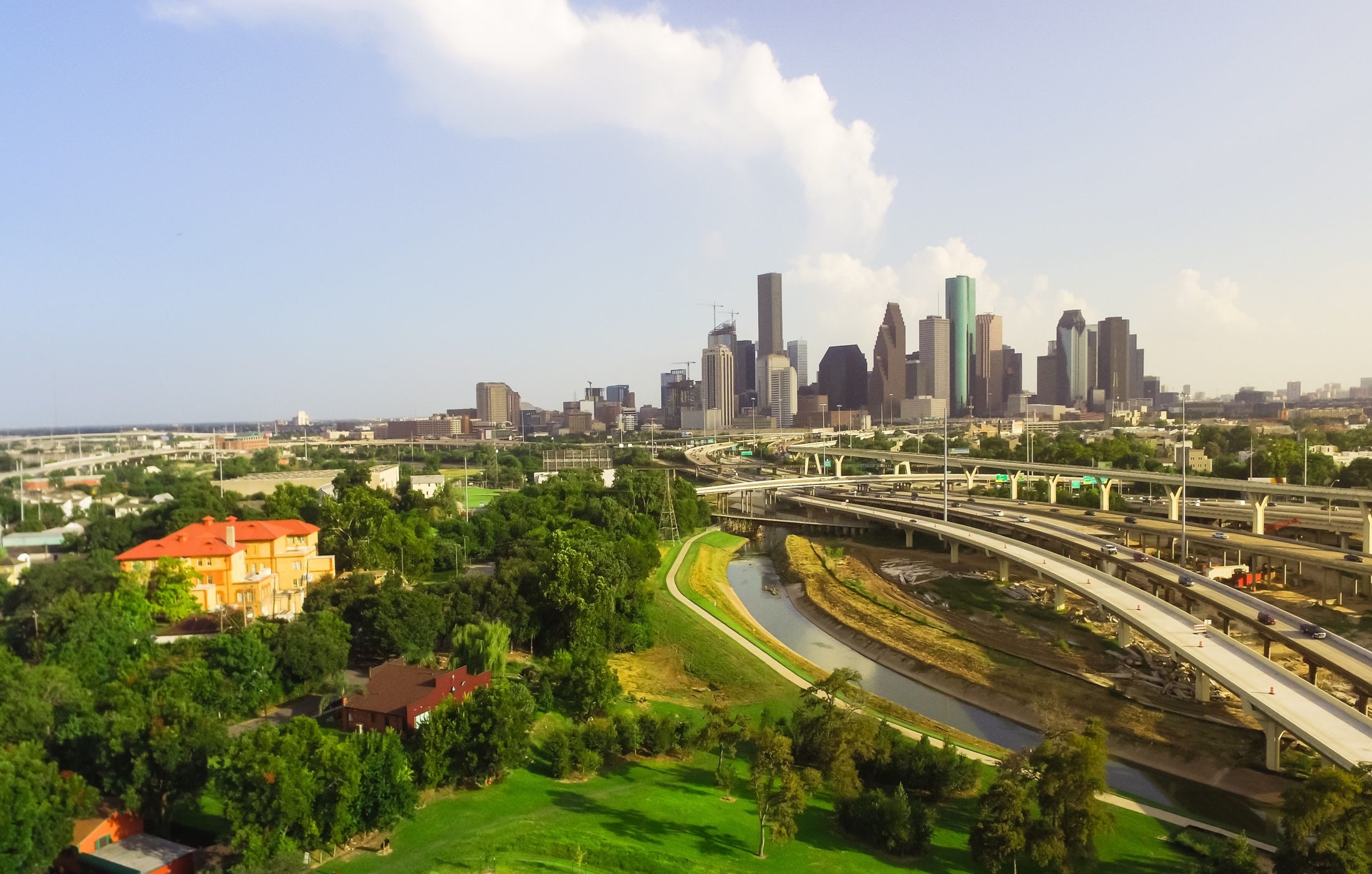 Presented by Brian J. Crimmins
Chief of Staff, Planning & Development Department
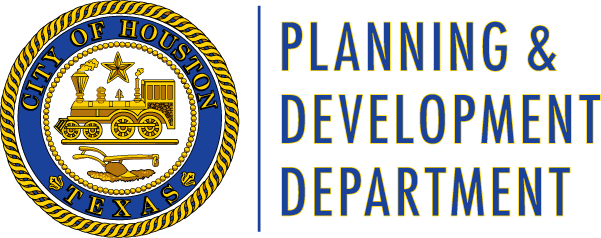 Ordinance Background
Response to the 1995 Pleasantville Warehouse Fires

Adopted December 1996; minor changes in 2002 & 2006

“Safety issues that are associated with having certain hazardous occupancies located near residences, health care facilities, and schools”

Supplements other local, state, and federal regulations by adding distance requirement from residential and sensitive uses
2
Types of Permits
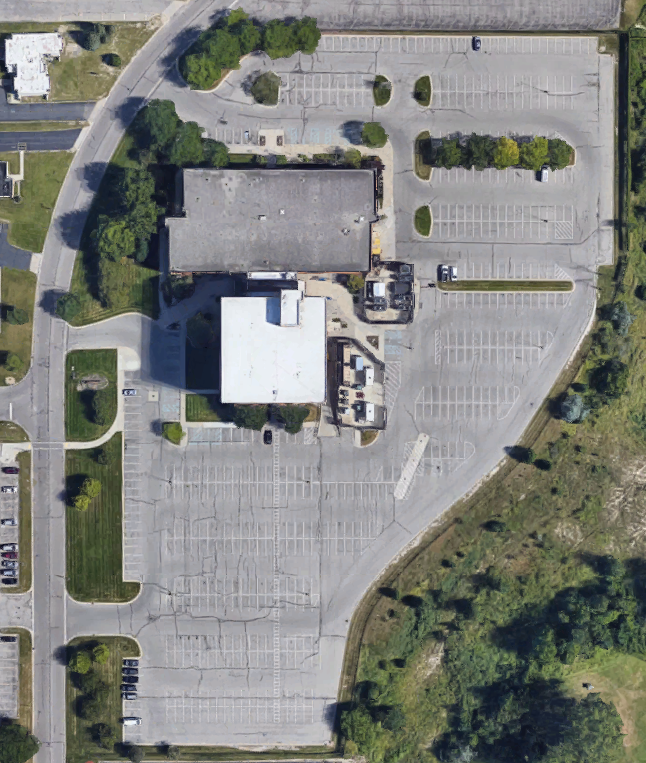 Unrestricted Permit 
Entire property

Restricted Permit
Only designated building
3
Restricted Permit
Unrestricted Permit
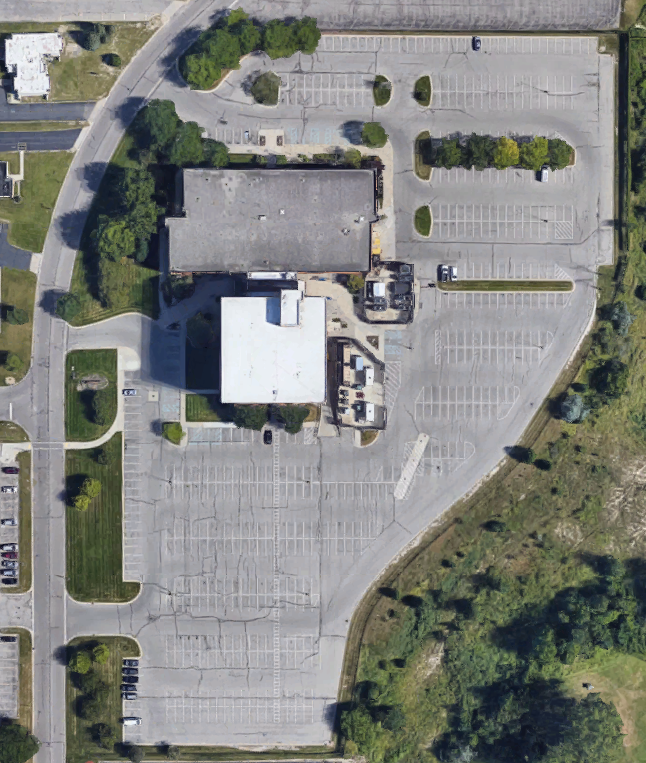 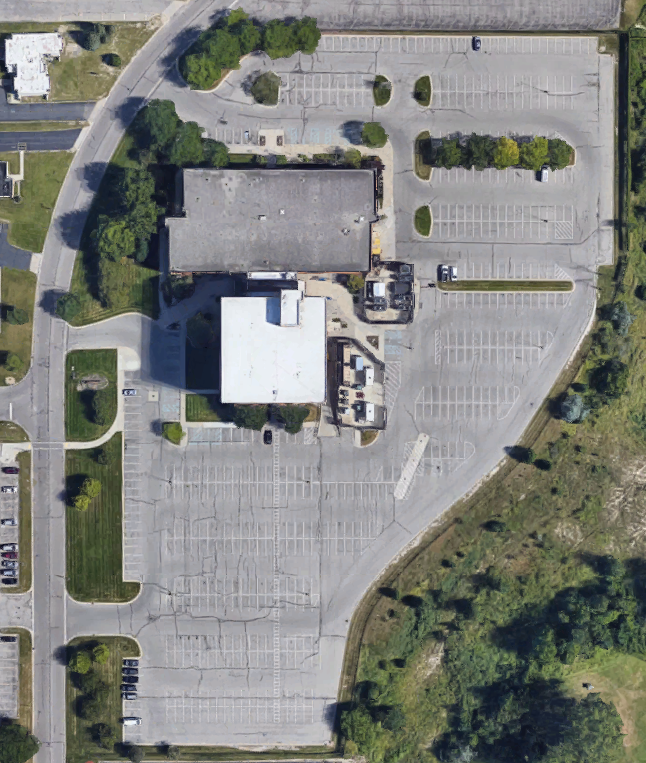 4
Permit Approved Unless:
False or incomplete information

Residential is more than 1/3 of area within 1,000 feet

Sensitive use within 1,000 feet

Permit revoked within last 2 years
5
Proposed Amendments
Strengthen and clarify enforcement

Expand “sensitive use” to include church, library, and public park

Clarify permit required for “any improvement” that is a hazardous use
6
Proposed Amendments
Allow restricted permit for designated areas of building

Improve notification requirements
Align with other notification processes
Increase notification period to 30 days
Add District Council Member
7
Proposed Amendments
Establish a variance process
Fire Marshal review and recommendation
Fee to recover cost to City [amount pending]
Planning Commission public hearing

Public notification of hearing:
Property owners within 1,000 feet (30 days before)
District Council Member 
Registered neighborhood associations
8
Variance Process
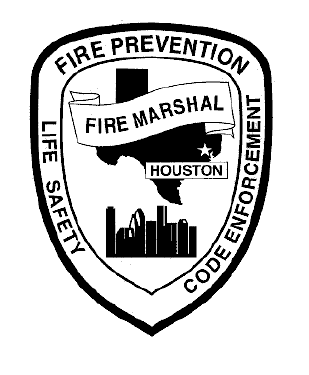 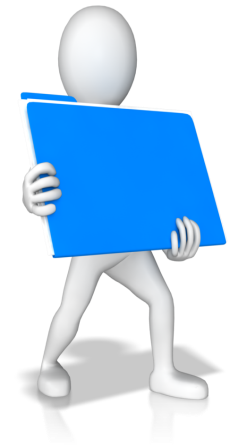 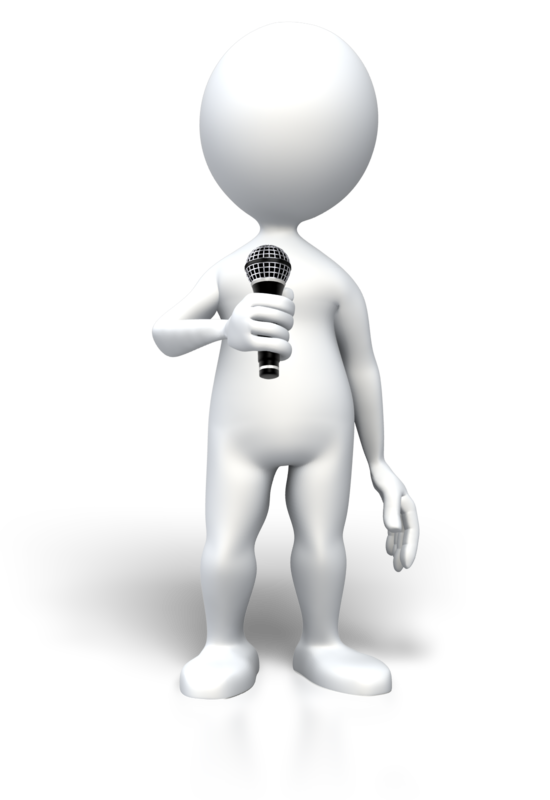 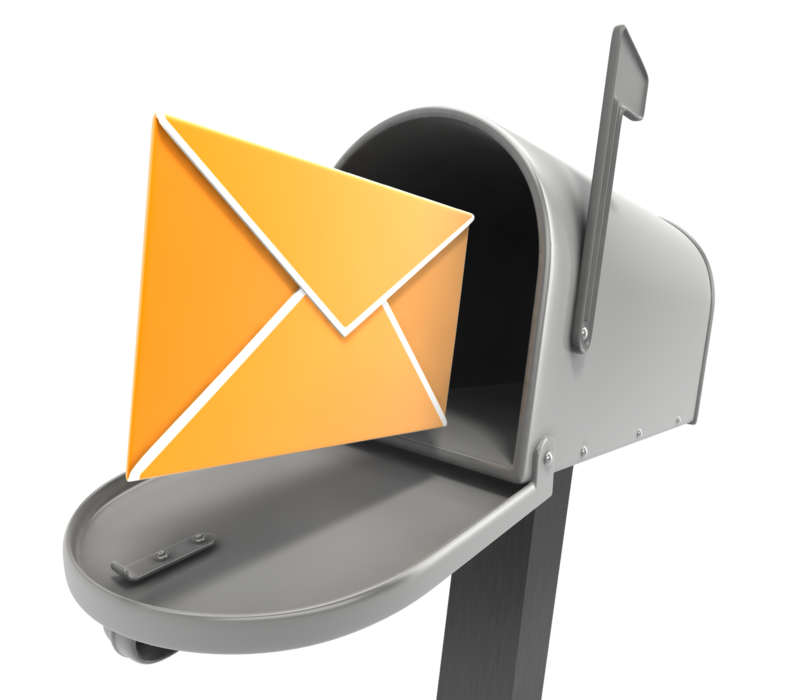 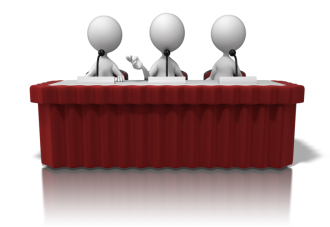 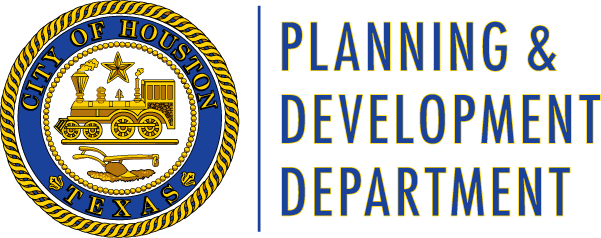 Commission
Action
Public
Hearing
Notifications
Sent
Variance 
Submitted
Department
Review
9
Variance Criteria
Documentation supports granting variance;
Not a hazard to human health or the environment to manufacture, process, store, or use hazardous material;
Appropriate mitigation and safeguards;
Public notice provided;
Meets intent of ordinance; and
Not injurious to public health, safety, or welfare
10
Proposed Amendments
Remove “registrations” related to 1996 effective date

Minor technical amendments by Legal Department
11
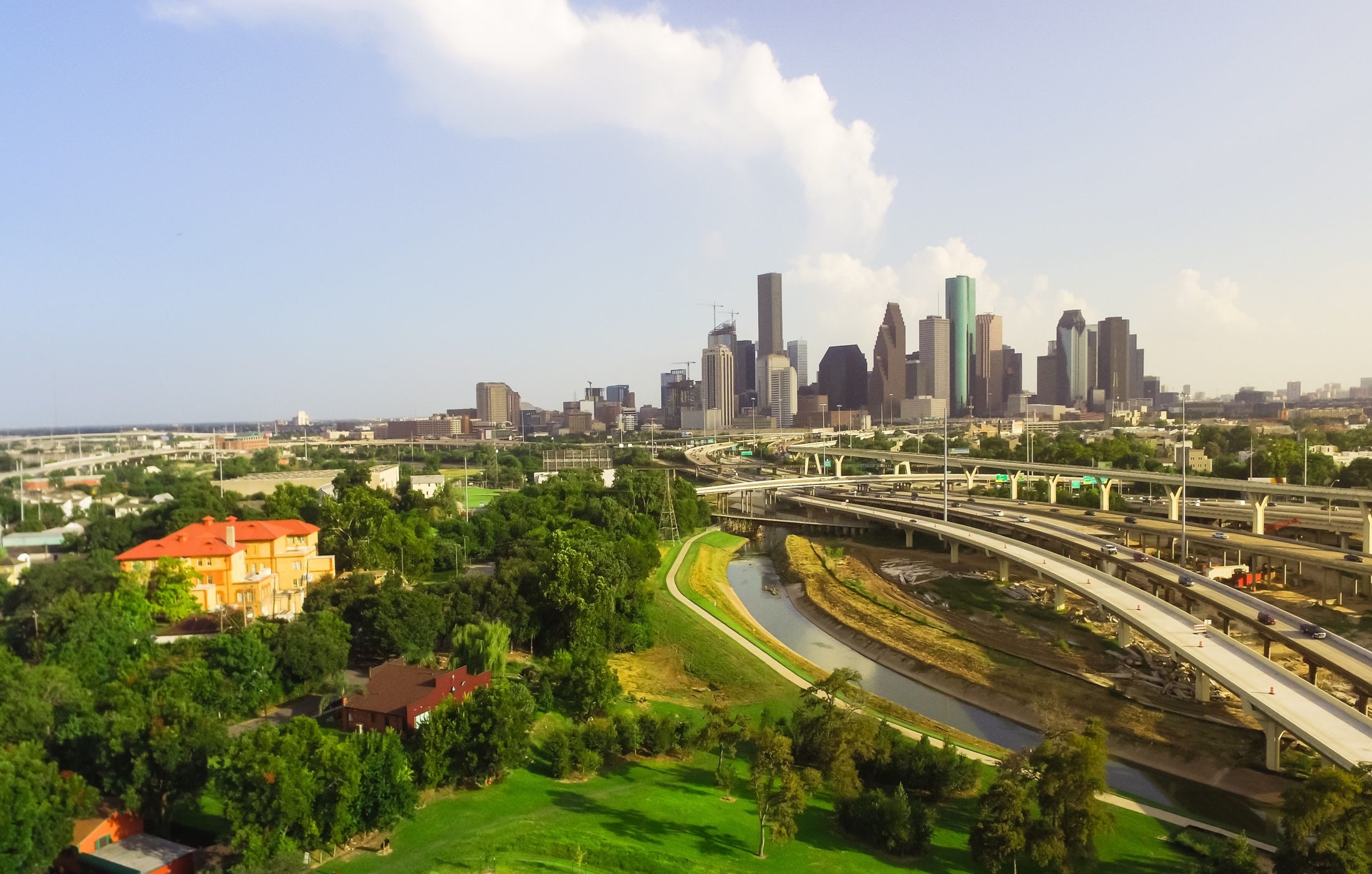 Questions?
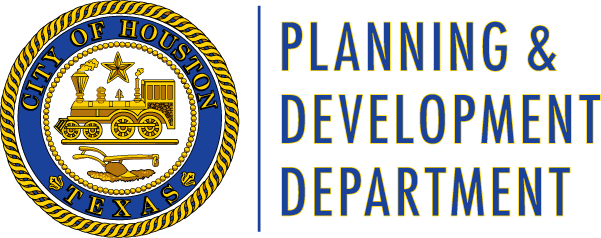